2011
Besuch von Herrn Müntefering im Nachbarschaftszentrum
Modernisierung und Schaffung von barriere-freien Zugängen in der Georg-Lauber-Str. 6-10
Gestaltung Container auf den Spiel- und Sportanlagen durch Jugendliche
Beginn Ausbau und Fertigstellung Nieder-girmeser Weg
Girmeser Villa „Neueinweihung“ Umbau
„Soziale Stadt“ Wetzlar-Niedergirmes
Timeline
2009
Stadtteilfest
Übergabe Multifunktionsfeld
Besuch des Staatsminister Hahn in Kita, Kirchengemeinde und Nachbarschaftszentrum
Einweihung Spielplatz „Silcherstraße“
Beschluss zum Umbau des KiFaZ
2007
Workshops zum Thema:
Spiel- und Sportanlagen
Räume und Infrastruktur
Wege zur Stadt, Parken, Öffentliche Räume und Verkehr
Vorstellung der Planung von Spiel- und Sportflächen bei NG-Vereinen, August-Bebel-Schule und Stadtbezirkskonferenz
2005
Auftaktveranstaltung
Erstellung eines    Handlungskonzeptes
Besprechung der inhaltlichen Aufgabenstellungen mit Stadtbezirkskonferenz
Einrichtung eines Stadtteilbeirates
2005
2008
Beschlussfassung zum Bau der Spiel- und Sportanlagen i.d. Lahnaue
Einweihung der neuen Räume des Quartiersmanagement Niedergirmes
Beschlussfassung Bau des Nachbarschaftszentrum
2010
Einweihung Spielplatz „Pestalozzistraße“
Fertigstellung Bushaltestelle Elisabethenstraße/Naunheimer Str.
Fertigstellung und Inbetriebnahme Nachbarschaftszentrum
Stadtteilfest Niedergirmes
2006
Besprechungen und Einrichtung einer Baukommission zum Umbau des Gemeindehauses zum Nachbarschaftszentrum
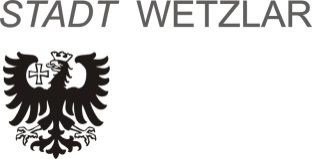 „Soziale Stadt“ Wetzlar-Niedergirmes
Timeline
2015
Staatsministerin Priska Hinz besuchte Niedergirmes und übergab den Förderbescheid 2014 für das Schüler- und Betreuungszentrum
Niedergirmeser Vereine starten Angebote im Nachbarschaftszentrum
Thema: Soziale Wohnraumversorgung für Wetzlar und Stadtteile
Komplementärfinanzierung von Arbeitsgelegenheiten bei der Ev. Kirchengemeinde Niedergirmes
Rahmenplan Bahnhofstraße : Erörterung des Sachstandes und Ergebnisse der Öffentlichkeitsbeteiligung
Barrierefreier Ausbau von Bushaltestellen
Planung: IKEA, Umgestaltung der „Geschwister-Scholl-Schule“, Schülerzentrum 
Stadtteilbeiratssitzung
2013
Folgenutzung des Einkaufscenters Ecke Dammstr./Naunheimer Str. mit Einrichtung einer Poststelle im Nahversorgungsbetrieb
Beginn Herrichtung der Zuwegung Dammstraße zum Nahversorgungszentrum
Beginn Ausbau Fröbelstr.
Einweihung Außenanlage Kinderhort/Weingartenstr.
Einweihung Fröbelstr./Multifunktionsfeld
Graffiti Dammstr.  in Zusammenarbeit mit Werner-von Siemens-Schule
2012
Personeller Wechsel im Quartiers-management/Nachbarschaftszentrum
Abbruch des Gebäudes Niedergirmeser Weg 11
Wahl des neuen Stadtteilbeirates
Verschiedenste Veranstaltungen im NBZ im Rahmen des Hessentages
Aktion des Jugendzentrums auf dem Spielplatz „Girmeser Land“
Müllsammelaktion
Fertigstellung und Inbetriebnahme KiFaZ
Abschlussplanung Einbahnstraßenregelung im Bereich Fröbelstraße zwischen Siechhof- und Steubenstraße
2014
Öffentliche Veranstaltung zum Thema „Spielsucht/Spielhallen“
Planungsgespräch Umgestaltung Schulhof „Geschwister-Scholl-Schule“ mit Lahn-Dill-Kreis
Landesarbeitsgemeinschaft macht Quartiersmanagement-Treffen Hessen im Nachbarschaftszentrum
Planungsgespräch „Fahrradwerkstatt“ Schulstraße
Scheckübergabe Eröffnung Fahrradwerkstatt
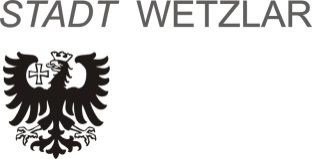 „Soziale Stadt“ Wetzlar-Niedergirmes
Timeline
2017
Stadtteilfest
„20 Jahre Stadtbezirkskonferenz Niedergirmes“
Stadtteilbeiratssitzung
2018
2016
Besuch hessischer Landtagsabgeordneter der Koalition im Quartier
Schulhofumgestaltung „Scholl-Schule“
Benennung „Mitglieder Stadtteilbeirat“ / Neue Legislaturperiode
Beschluss Bau Schülerzentrum
2018
März: Andrea Weber scheidet aus, Chantal Mayer beginnt als neue Quartiersmanagerin
geplant Mai: Fertigstellung Schülerzentrum für Ganztagsbetreuung
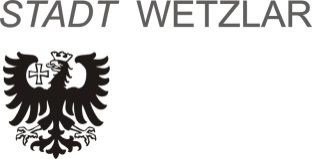